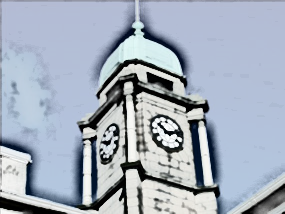 Course choice parental information evening
Wednesday 31st January 2024
#TEAMPA #RISE
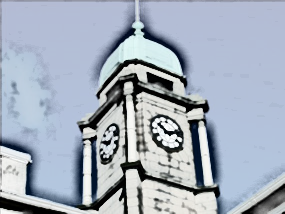 programme
Welcome and introductions
Overview of Course Choice – Mr Taylor (Depute Head)
The Course Choice Process – Mrs Dow (PT Guidance)
School College Partnership (SCP) – Miss Emma Bowman (Schools/College Programme Co-ordinator)
Skills Development Scotland (SDS) – Mr Alasdair Reid (Careers Advisor)
Q&A opportunity
#TEAMPA
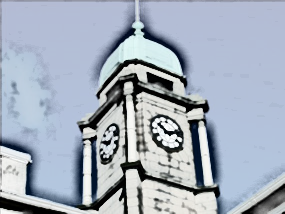 Course choice overview
S5-6 course choice process underway from next week. Deadline for completion is 28/2
Completed through paper format (apologies this is not with you now)
5 subjects in S5  3-5 subjects in S6 (Where possible progression in Maths and English depending on S5 results).
3 Advanced Highers – 2 free columns/4 Highers, or combination – 1 free column
Pupils should be aspirational when selecting their courses. Eg taking another Higher instead of a National 5 etc.
Perth City Campus opportunities 
Pupils ideally select from courses they have studied in S5.
Can pupils select a new course?
If 5 subjects are difficult for a pupil – alternative option?
College courses on offer for pupils to choose from (limited numbers). Emma will tell you more about these).
Post deadline completed forms will be collated and subjects that are running will be decided based on uptake.
Any issues/changes/courses not running etc will be followed up by pupils Guidance teacher and through communication with parents/carers.
Thereafter timetable for session 24-25 will begin to take shape.
Any changes based on SQA results will be sorted in August 2024 on our return from summer
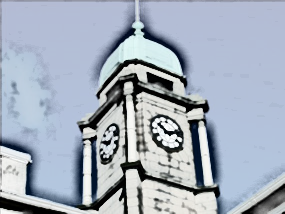 Mrs Dow – PT Guidance
Course Choice Process
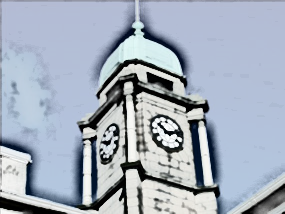 Miss emma bowman
School College Partnership (SCP)
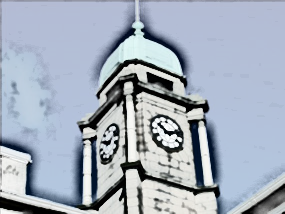 Mr Alasdair reid
Skills Development Scotland (SDS)
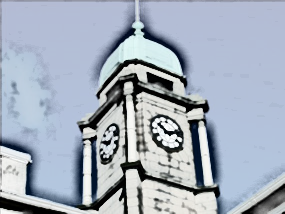 questions
School Contact:
Mr D Taylor (DTaylor@pkc.gov.uk) 

Perthacademy@pkc.gov.uk 

(01738 458000)